MINISTRY OF EDUCATION AND SCIENCE OF RUSSIAN FEDERATION
                                   Federal State Budgetary Educational Institution of Higher Education
                                                                               KUBAN STATE UNIVERSITY
 
 
                                                                             Faculty of Economics
                                                       Marketing and Trading Business Department
INCREASE DIRECTIONS OF THE ENTREPRENEURSHIP STATE   REGULATION EFFECTIVENESS IN THE TOURISM INDUSTRY
Master’s Thesis
Scientific leader: Bogdashev I.V.,                                                                                                                  Candidate of Economy Science
APALKOVA A.A.
           2019
Goal, object and subject of the research.
Figure 1 – Tourism infrastructure
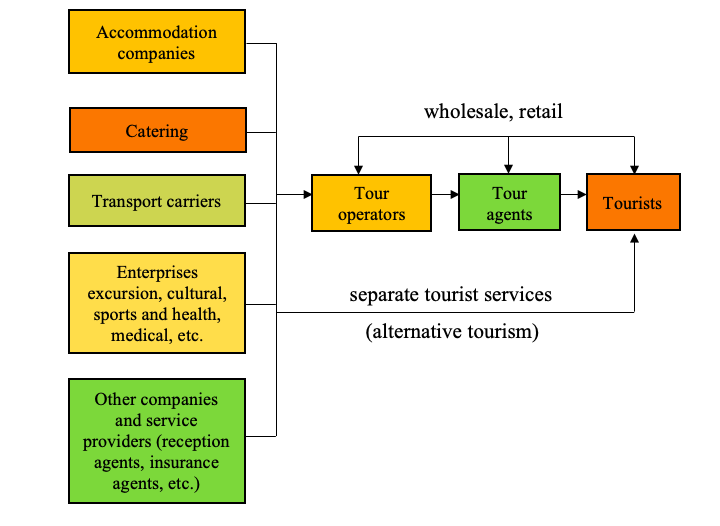 Figure 2 – Factors influencing on demand in the field of tourism
Main provisions of the theoretical part:
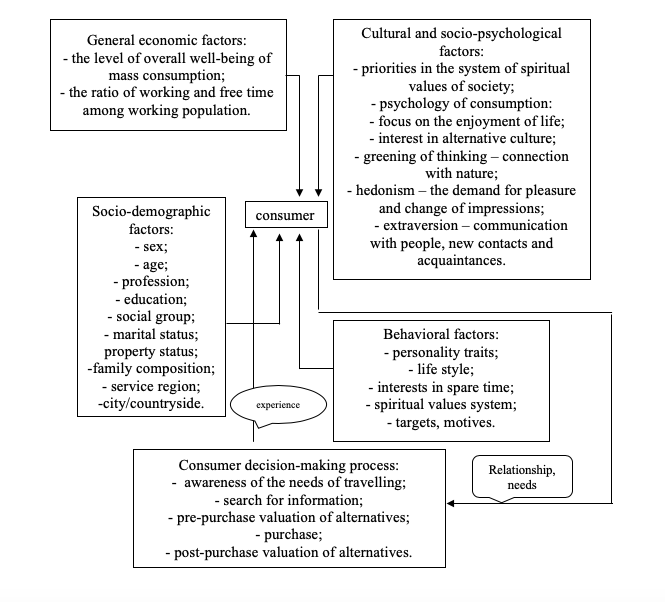 In part 1.1 we defined the concept, types and form of tourism entrepreneurship. 
Part 1.2 is represented by main directions of entrepreneurship support. This study covers state entrepreneurial policies in the following categories: general perspective of entrepreneurship, tax and regulatory climate, access to capital, entrepreneurship education and intellectual capital. 
Further in part 1.3 we characterized the tourism market and peculiarities of its regulation. 
Then  in part 1.4  we found out the essence of the econometric modeling of macroeconomic indicators in tourism industry.
Table 1 – The main indicators of tourism industry in Russia
The main indicators of tourism industry in Cyprus and Czech Republic
Table 2 – The main indicators of tourism industry in Cyprus
Table 3 – The main indicators of tourism industry in Czech Republic
Figure 3 - Direct contribution of tourism to GDP in Russia, Cyprus and Czech Republic
The red color – is Russia, the green one – is Cyprus, and the blue color – is Czech Republic.
Prediction for the direct tourism contribution to the Gross Domestic Product
Table 4- Predicted values for the direct tourism contribution to GDP of Russia, $ mln.
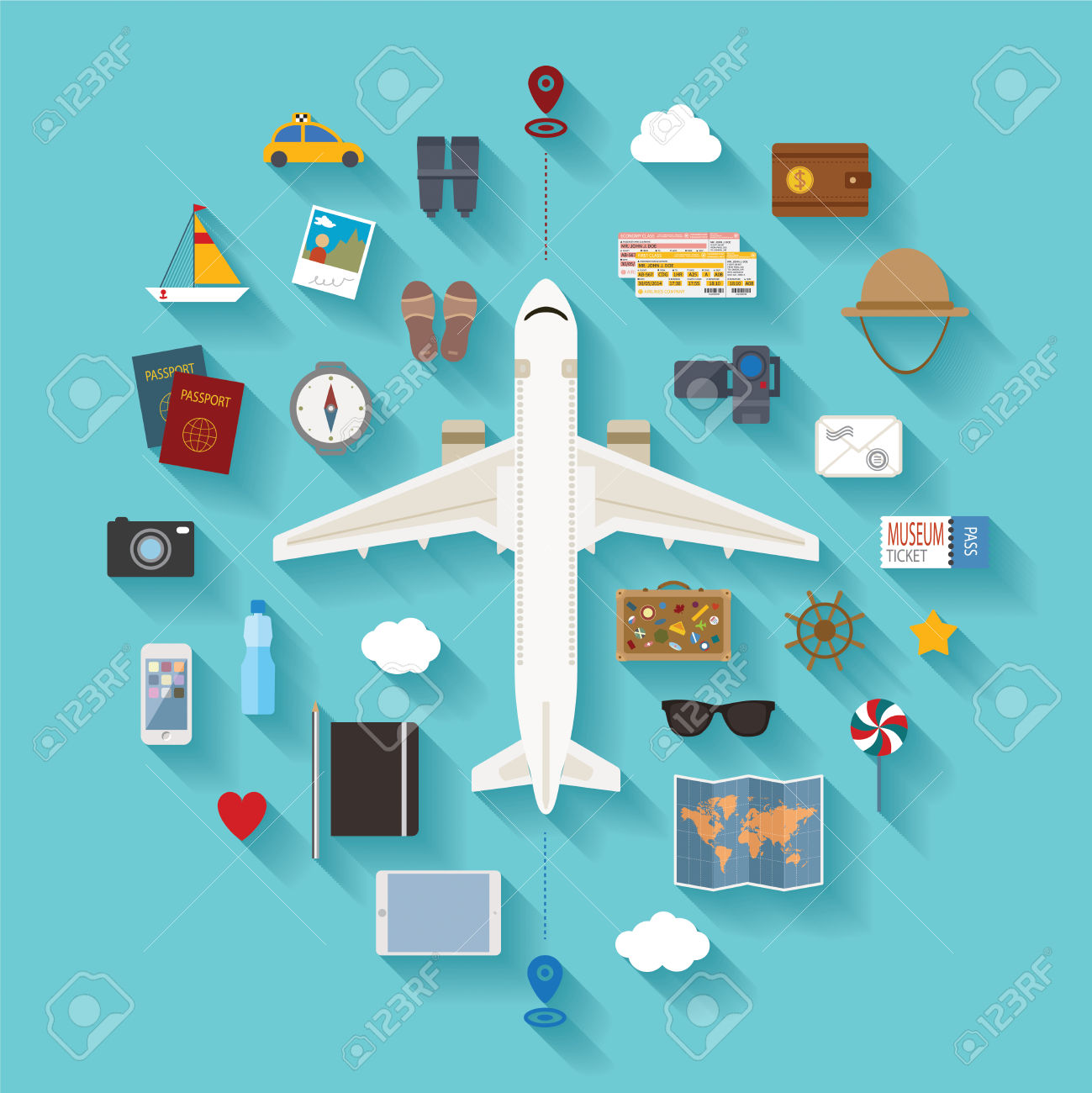 Figure 4 - The set of instruments of state regulation:
Conclusion
After analysis we made, such suggestions and recommendations for improving the government policy for tourism sector will be offered. The main ways to stimulate the state investment activity in the tourist regions of the country include:
- tax regulation of investment activities;
- institutional transformation of the economy associated with the creation of industrial groups;
- real protection of property rights.
In general, government regulation of tourism is an effective means of stimulating investment activity, improving the quality of services provided and solving social problems in terms of the real health of the nation. However, it is important to bear in mind that the main directions of state policy should be the stability and competitiveness of the tourist complex.
List of publications:
Articles in journals, anthologies:
1. Apal’kova A.A., Zhuravleva E.A. Identifying key macro-economic factors of the development strategy in tourism industry by using econometric modeling instruments // In collection of articles: Problems and perspectives of marketing strategies formation in condition of unstable market (Materials of III International scientific-practical conference. Kuban State University; Resp. red. A. N. Kostetskiy. 2018. P. 29-35.
2. Apalkova A.A., Bogdashev I.V., Votchenko E.S. Tourism industry in Russia and the EU: are there any consequences of multi-tiered national agenda? // in scientific journal "Bulletin of Peoples' Friendship University of Russia. Series: Economics" (the article is being peer reviewed); 2019. 
  3. Apalkova A.A., Votchenko E.S. Suggestions and Recommendations for Improving the Governmental Policy for Tourism Sector // Sciences of Europe # 40, (2019).
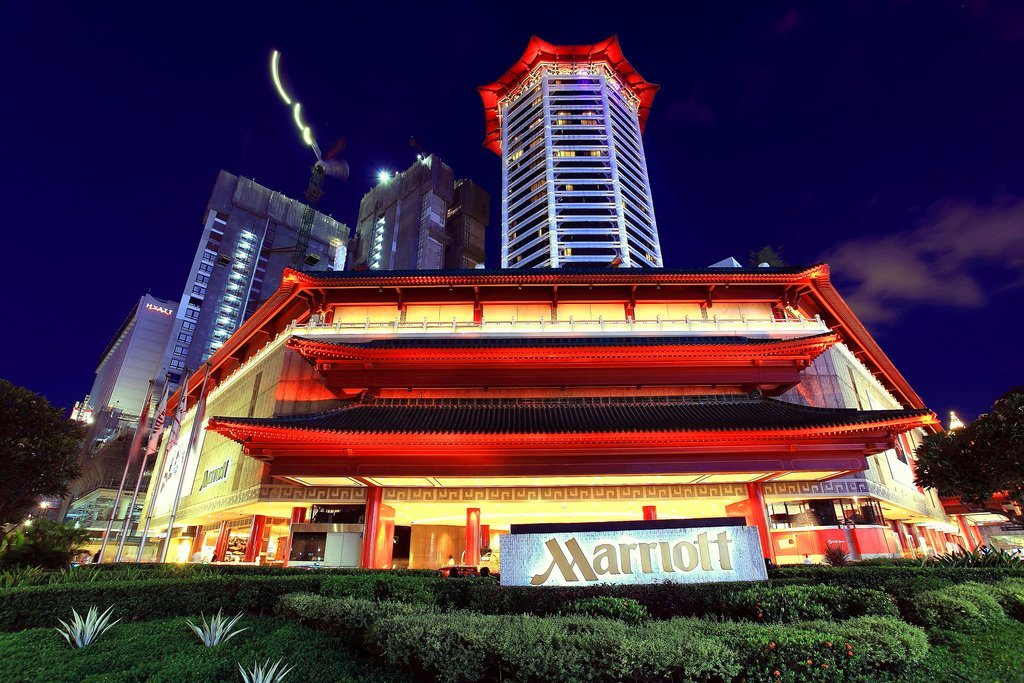 Thank you for your attention !